Снежные постройки 
Оформление участка
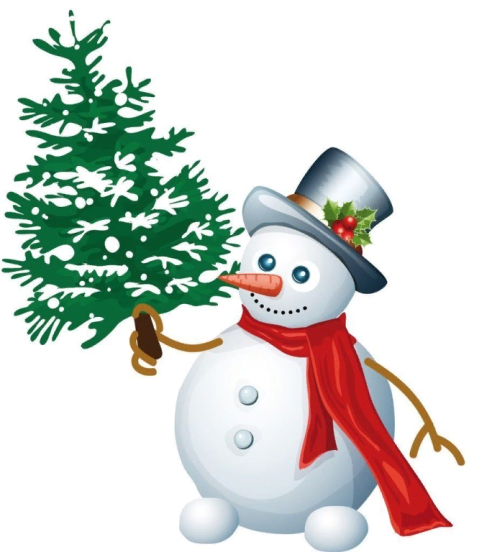 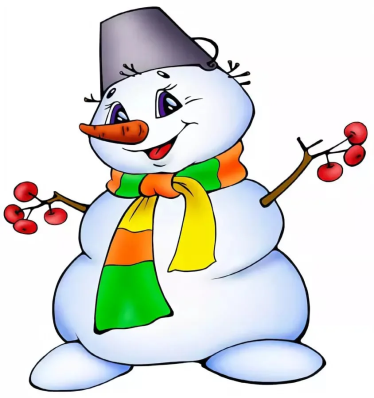 Зимушка-зима это весёлое время для детей, время для творчества. У зимы есть своя изюминка, какое-то сказочное волшебство.
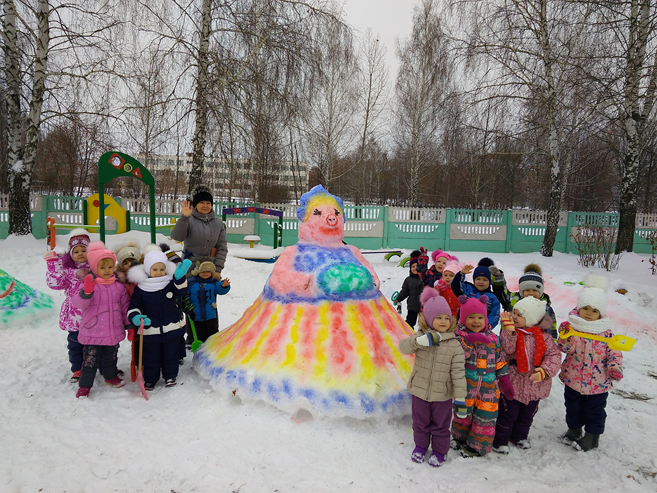 В конце декабря мамы Зайцевой Василисы, Селюковой Арины, Соколовой Оли и Лёвиной Даши сделали снежные постройки на участке, чтобы порадовать детей во время прогулки.
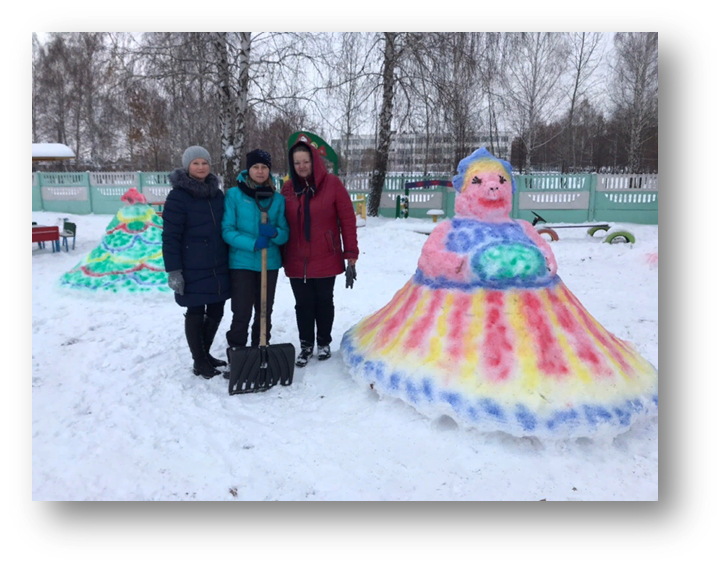 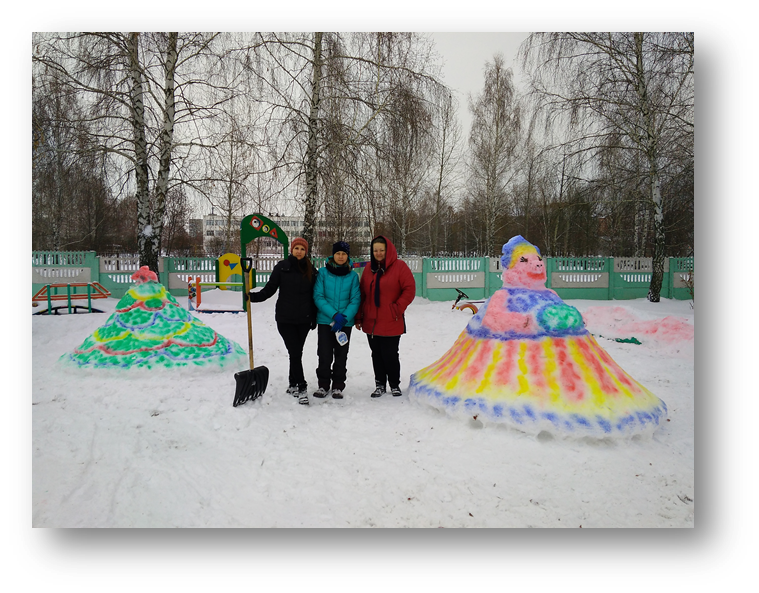